Русский язык
6
класс
Тема:  Как описать характер человека?
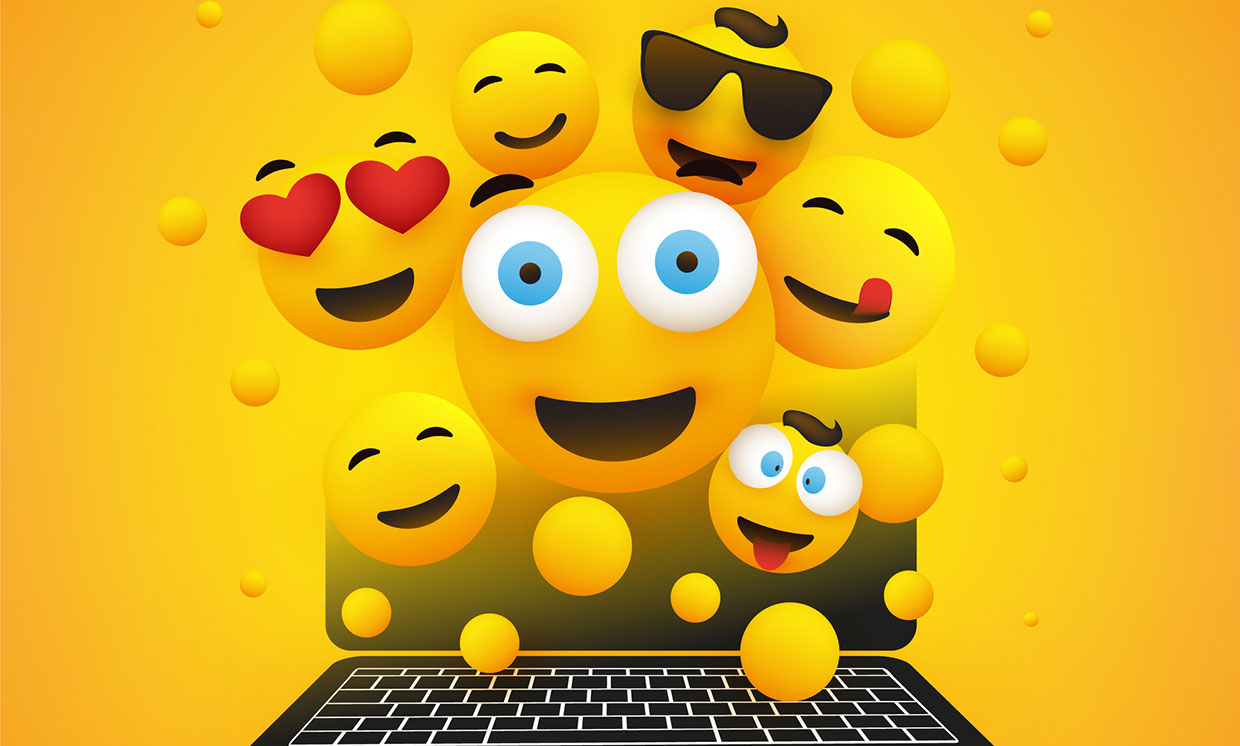 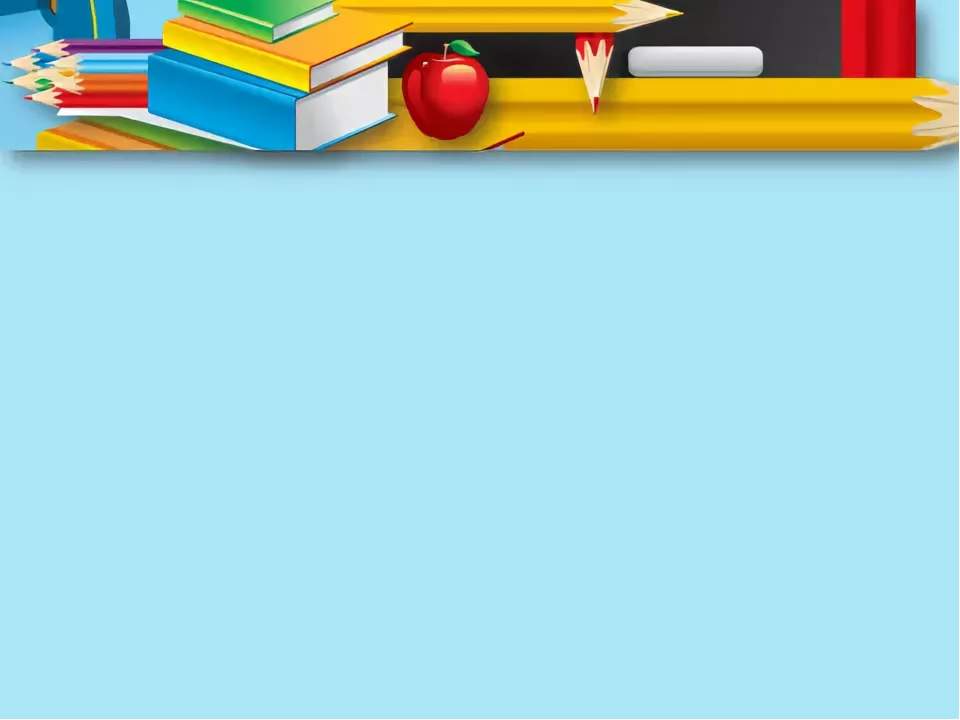 Сегодня на уроке мы
Научимся описывать характер человека.
Познакомимся с героями Узбекистана.
Закрепим  сложные прилагательные.
Познакомимся с новыми словами.
Выполним упражнения.
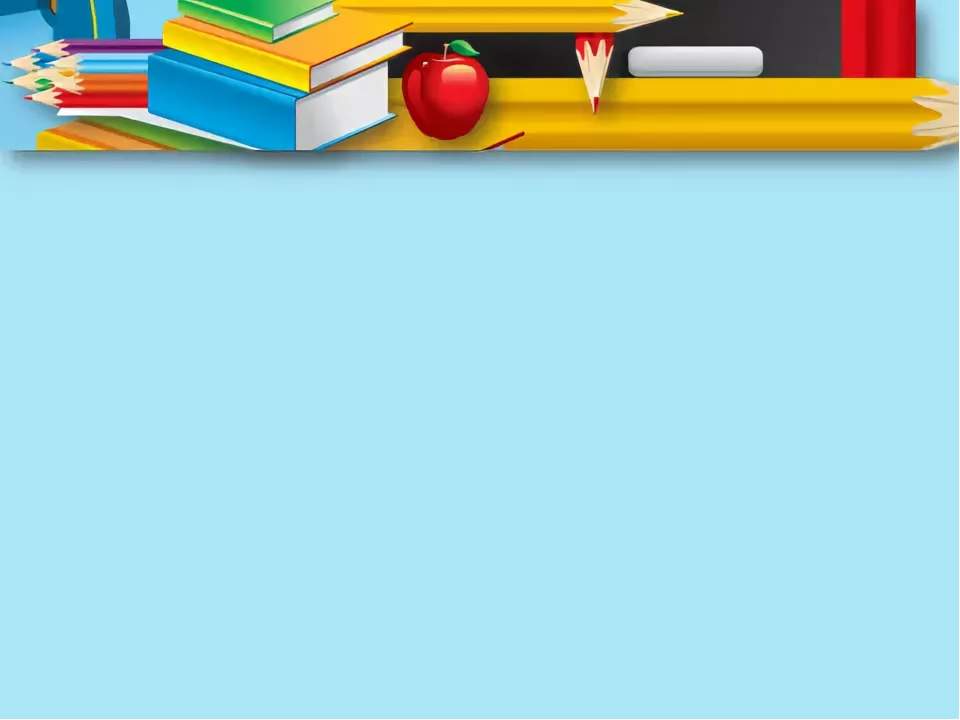 Какие прилагательные называются сложными?
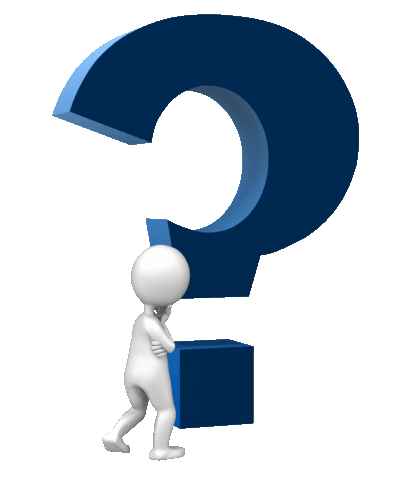 Прилагательные, которые состоят из двух слов. В русском языке сложные прилагательные пишутся слитно и через дефис.
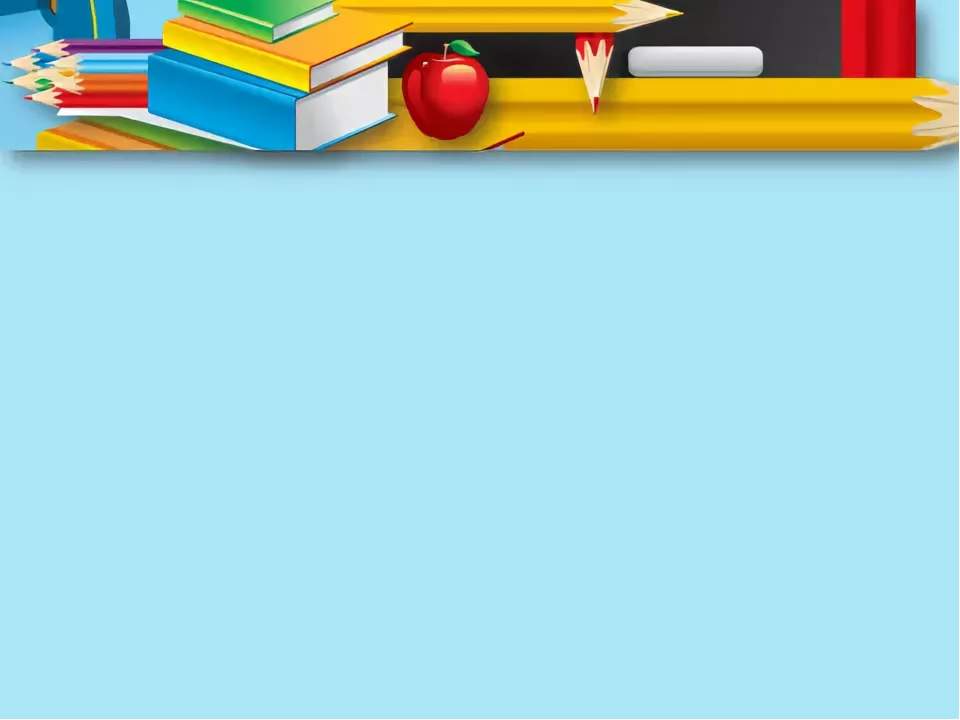 Внешний вид человека
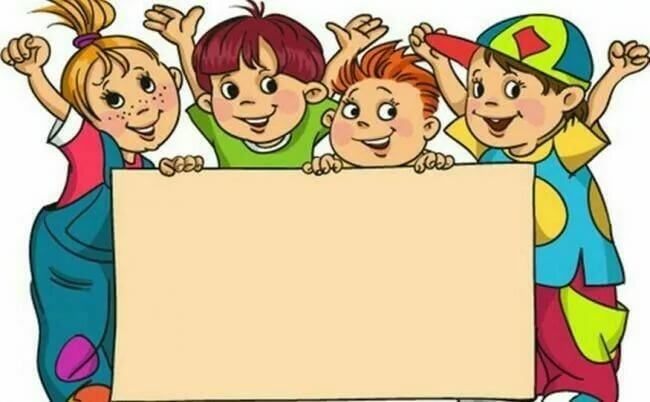 Какой рост? Какие волосы? Какие глаза? Какое лицо?
Какие мы? Опиши нас.
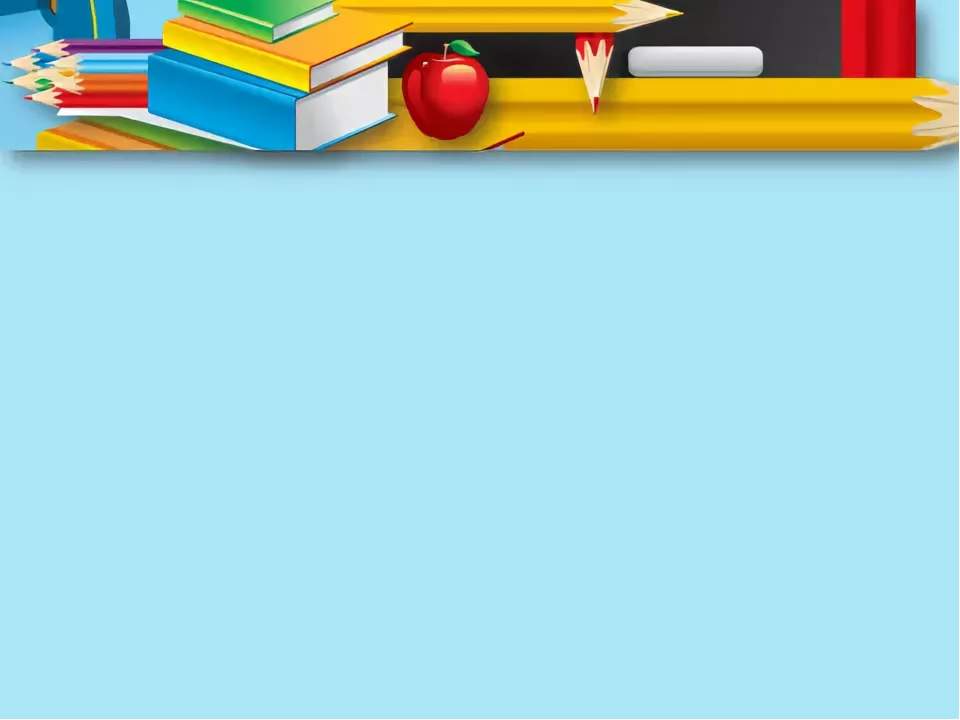 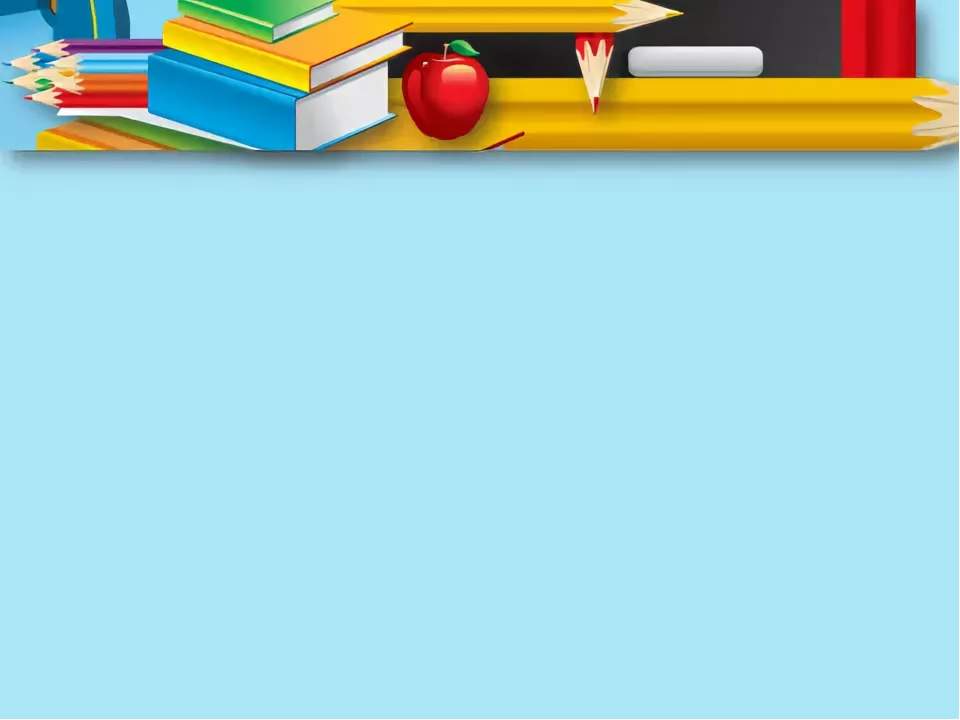 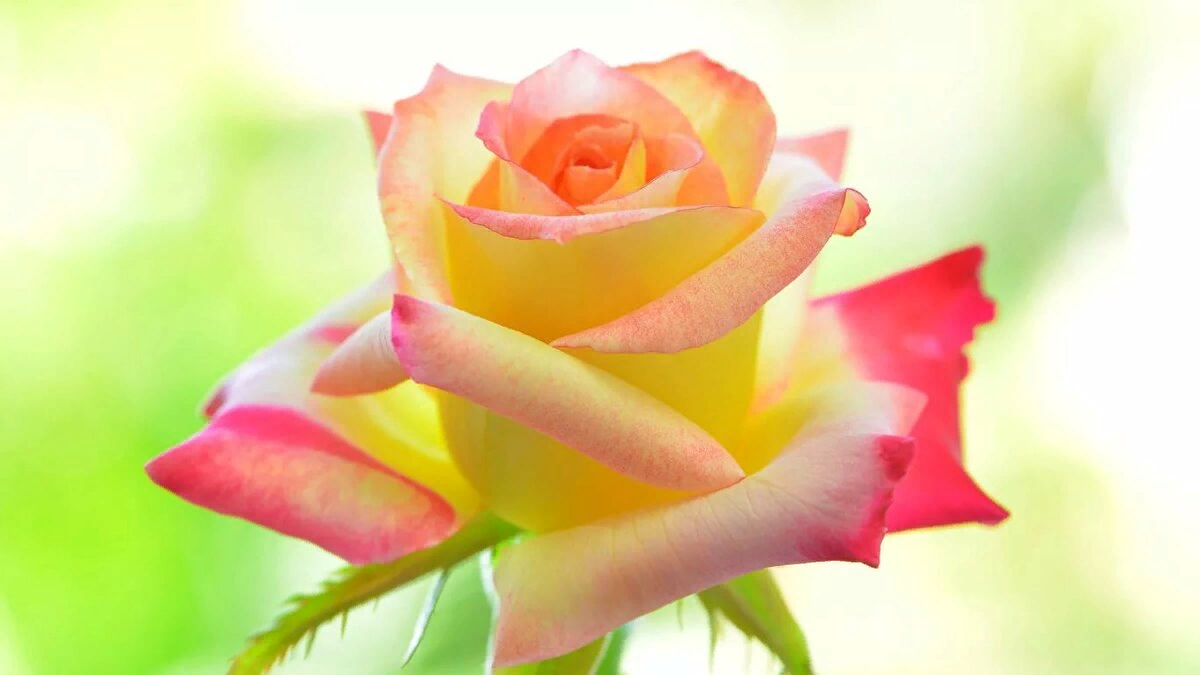 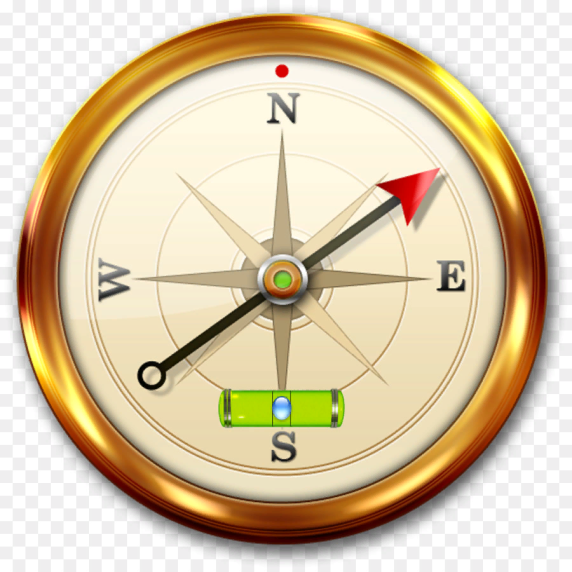 Жёлто-розовый
Юго-западный
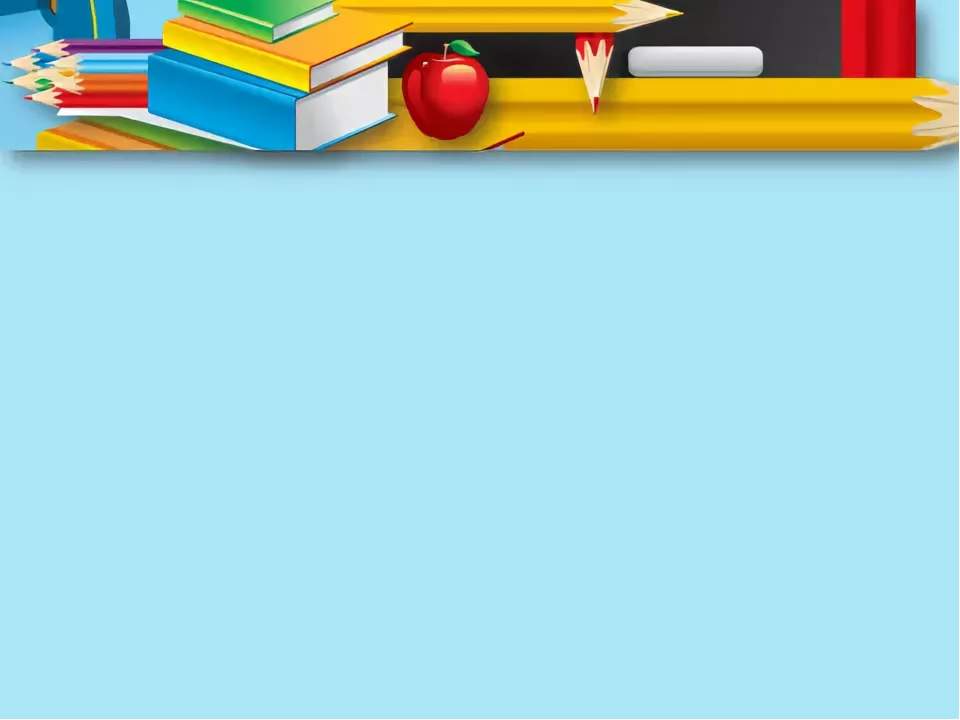 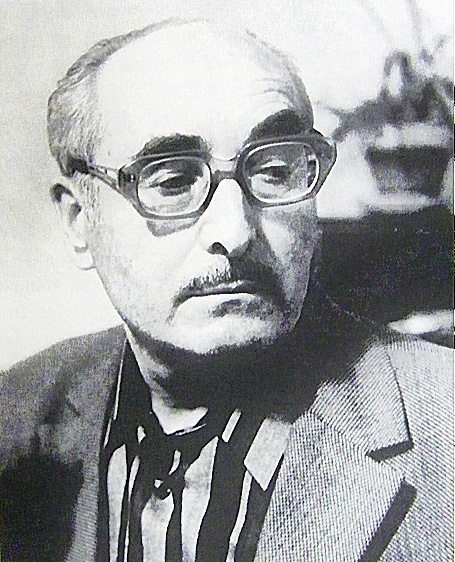 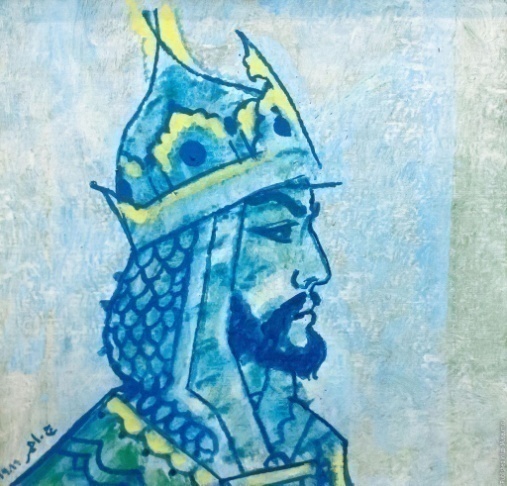 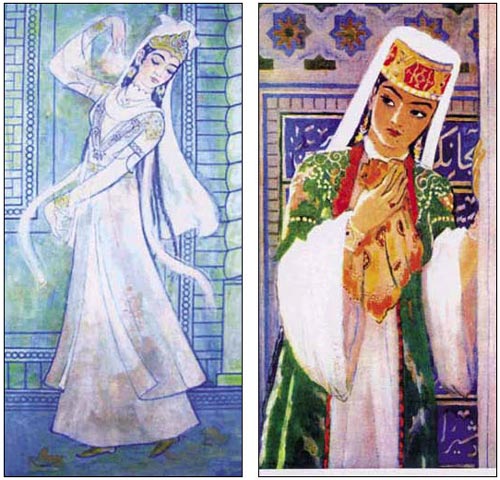 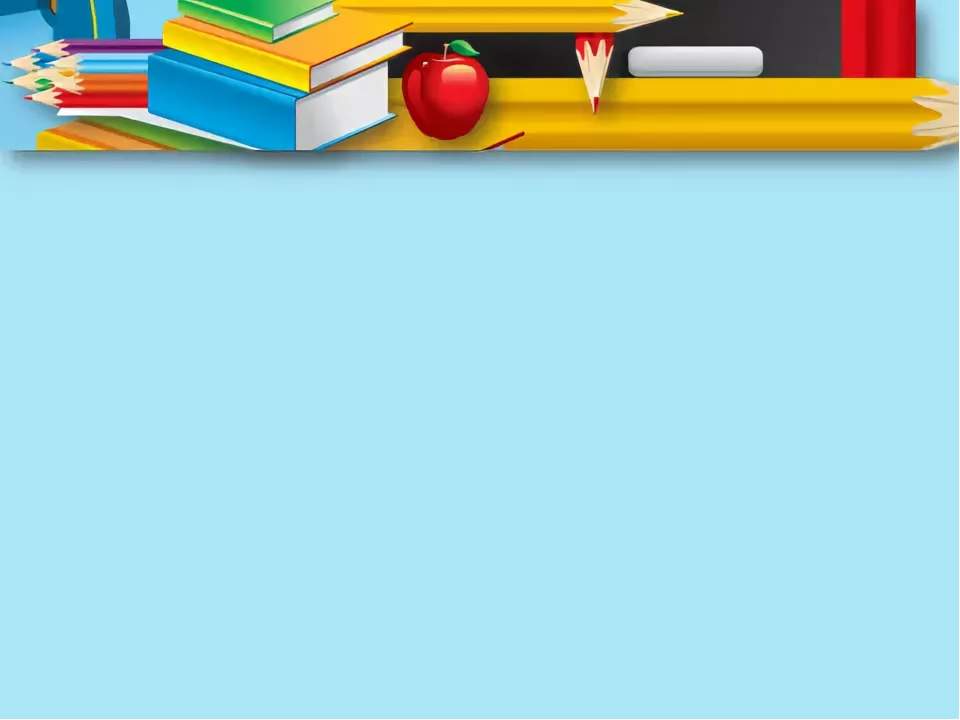 Упражнение 6. Прочитайте пословицы. Как вы думаете, почему так говорят?
Коса – девичья краса. Строгие глаза – не гроза. Глаза - это зеркало души. Улыбка на лице, что солнце в окне. Добрая душа лучше красоты. Красота человека – в его сердце. Не родись красивой, а родись счастливой.
Проверь задание
2. Найти и записать описание матрёшки.
Румяная, круглолицая русская кукла.
У ней весёлые синие глаза и алые губы бантиком. На голове яркий павловский платок. Младшие сестрёнки Матрёшки тоже чернобровые, краснощёкие, курносые.
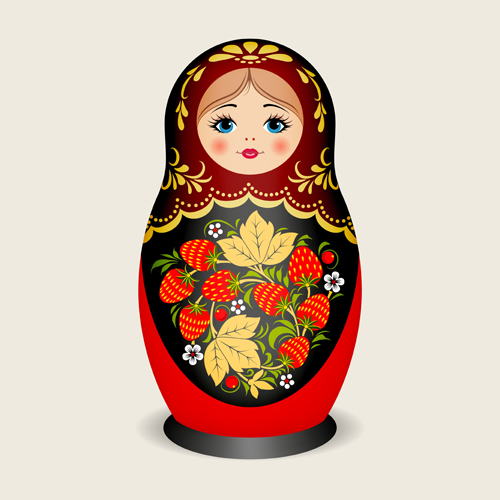 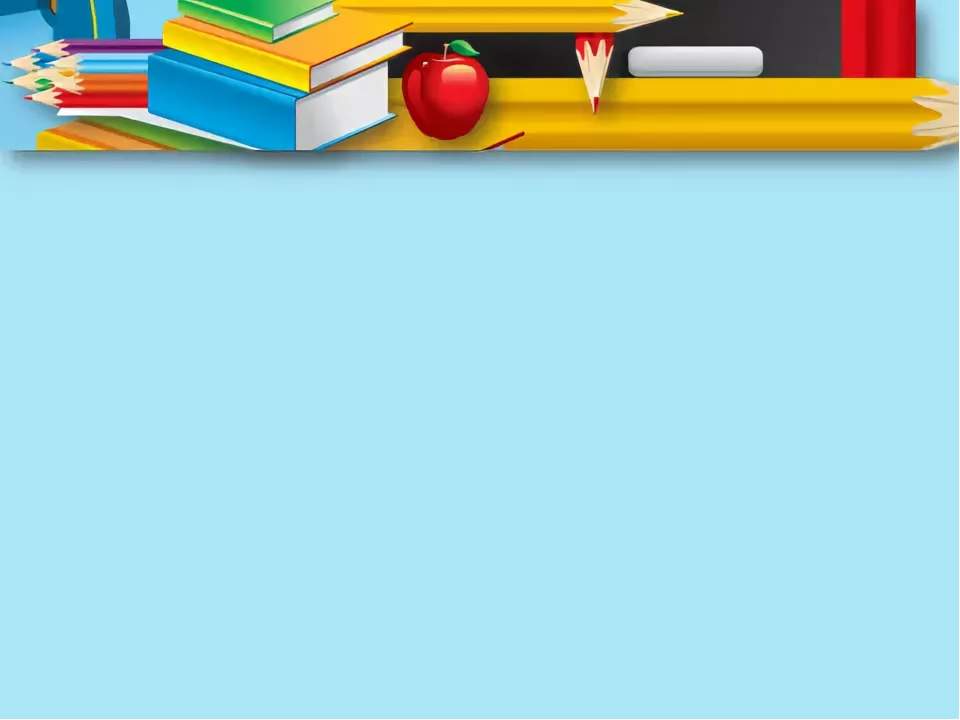 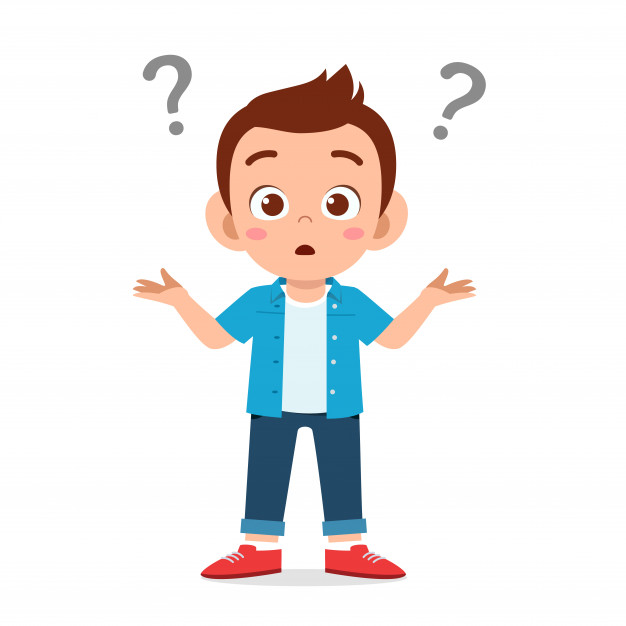 Упражнение 7. 
Какие слова для описания лица человека Анвар подобрал неверно?

Губы: круглые.
Улыбка: интересная.
Лицо: высокое.
Нос:
Брови: волнистые.
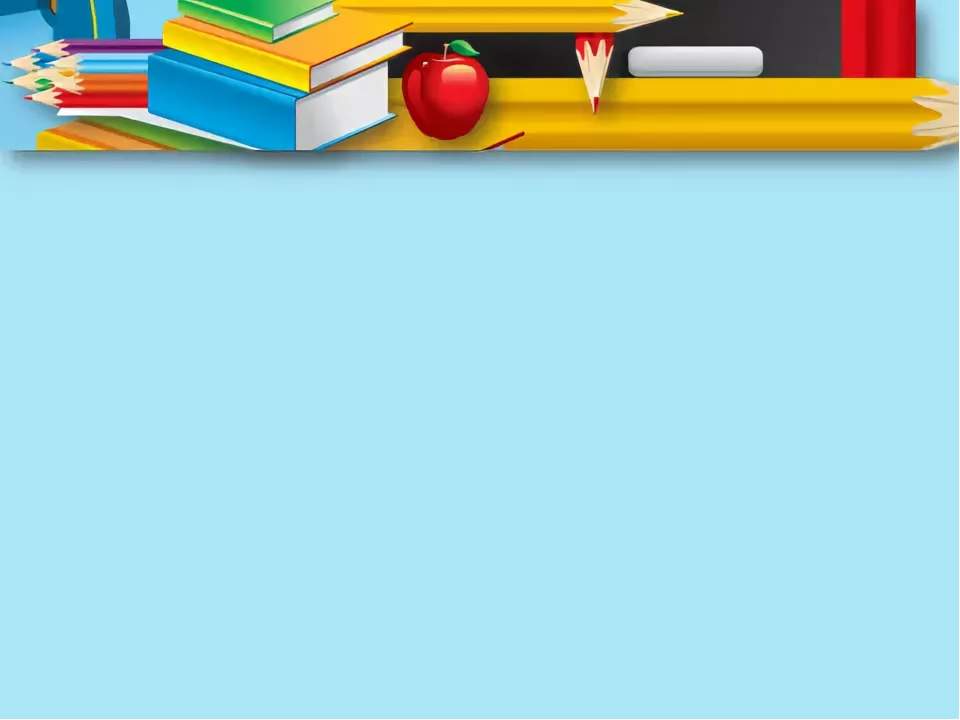 Что такое характер?
Хара́ктер (от др.-греч. χαρακτήρ «примета, отличительная черта, знак»)
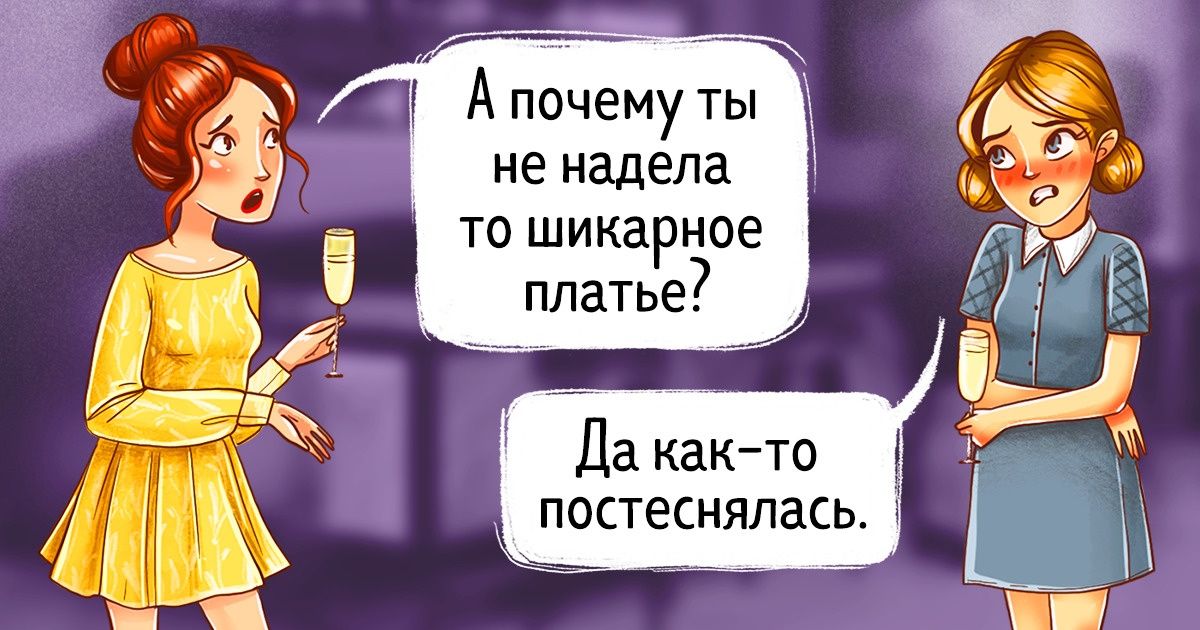 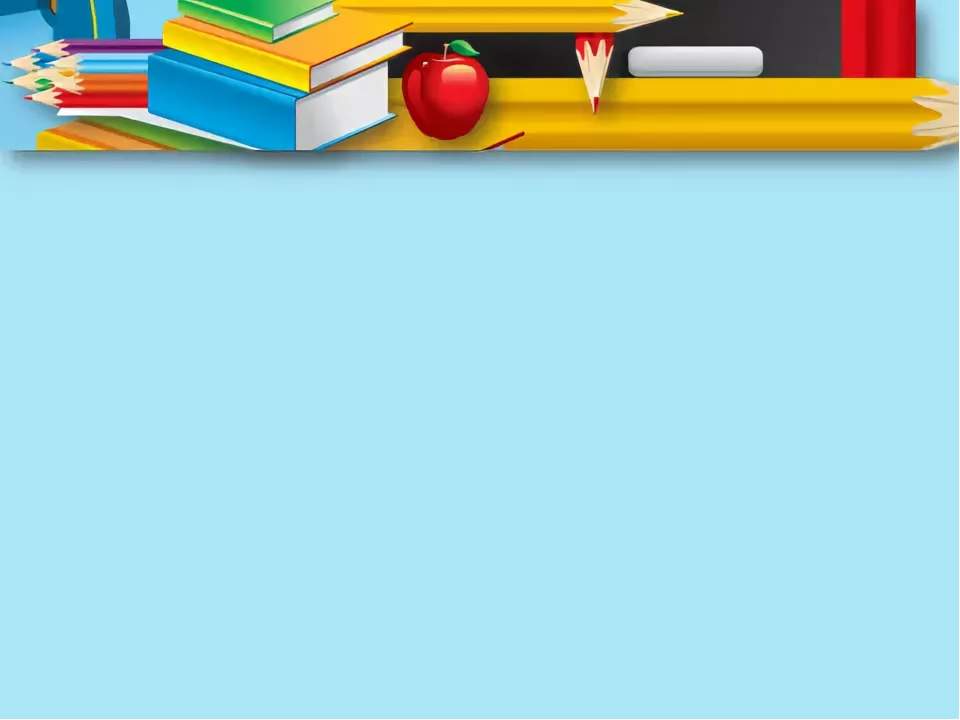 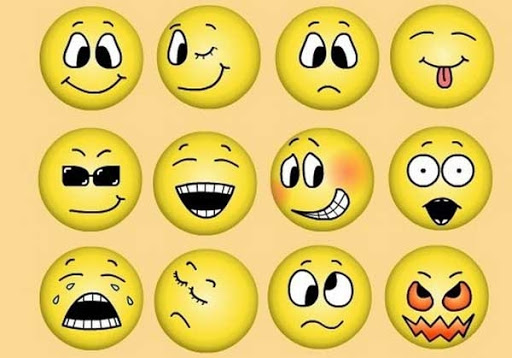 Список лучших качеств в характере человека
Доброта 
Честность
Трудолюбие
Верность
Отзывчивость –  помощь.
Щедрость
Юмор
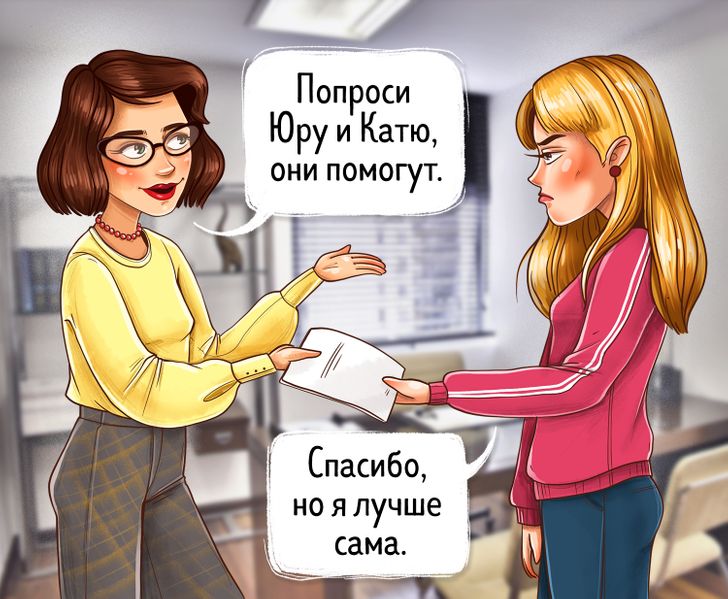 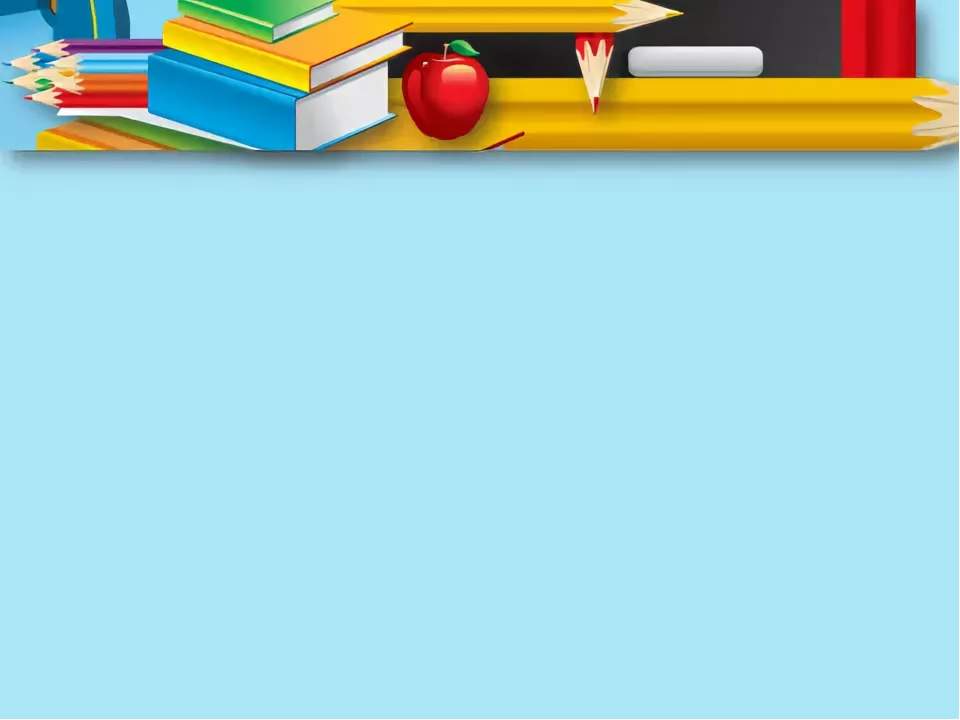 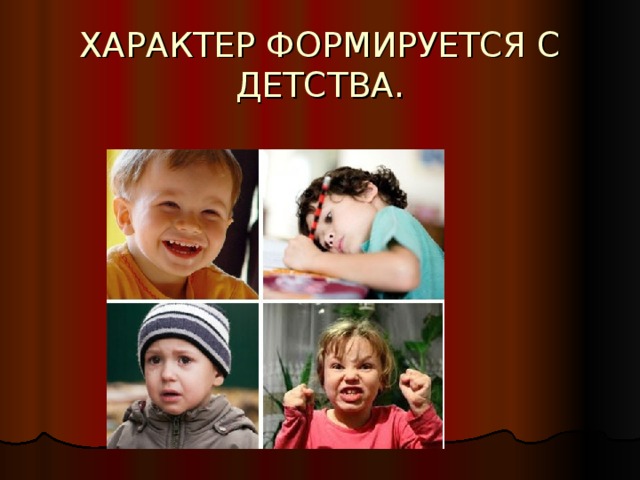 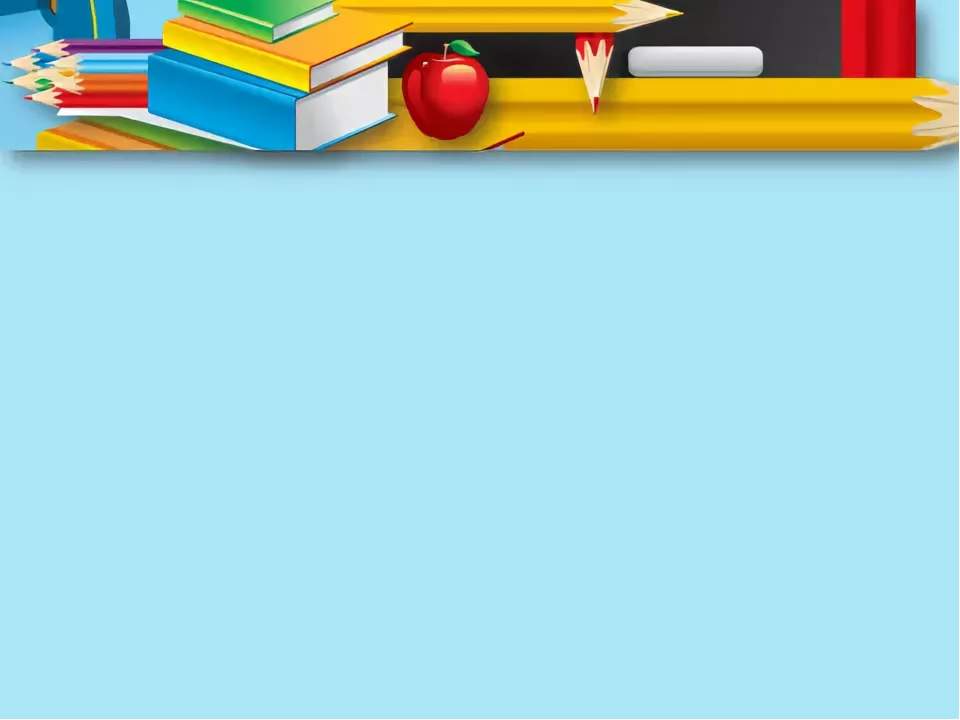 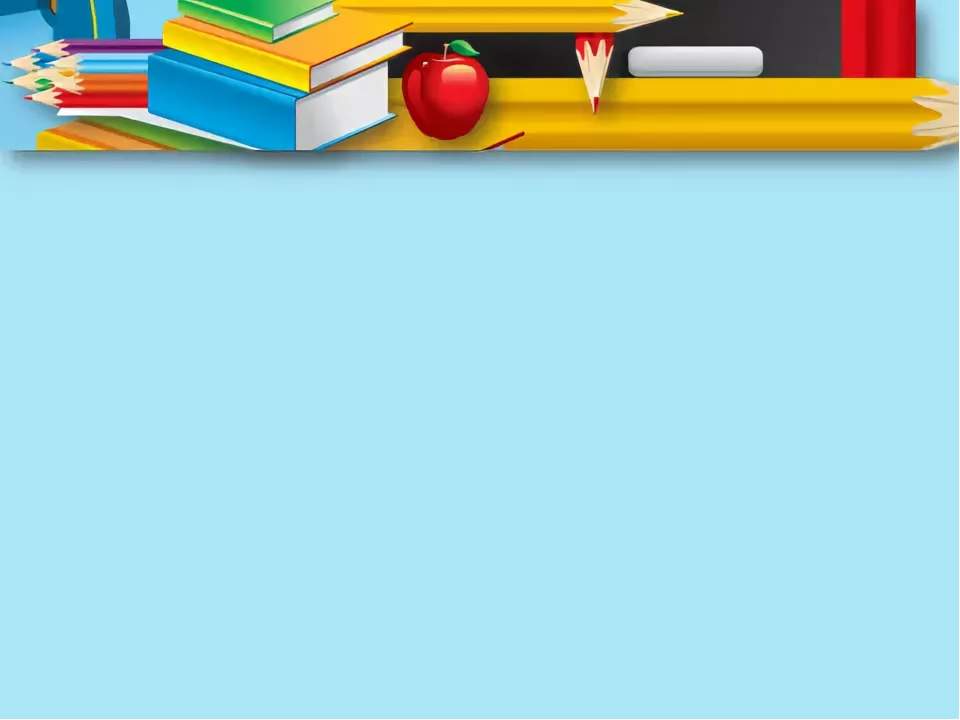 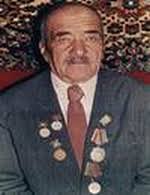 Интервью Анвара
- Расскажите, пожалуйста о Герое Узбекистана Алланиязе Утениязове.
- Это учитель английского языка, народный учитель Узбекистана. 
- А каким человеком он был?
- Он был талантливым учителем и очень добрым, щедрым человеком. Сорок лет он работал в школе, а летом сам строил дома для больных людей, инвалидов.
- Много домов построил учитель из Нукуса?
- Этот трудолюбивый, отзывчивый человек подарил людям 40 домов. А ещё он построил две школы, два детских сада, две больницы и библиотеку.
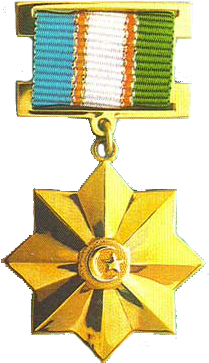 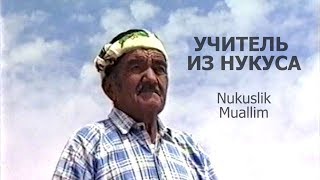 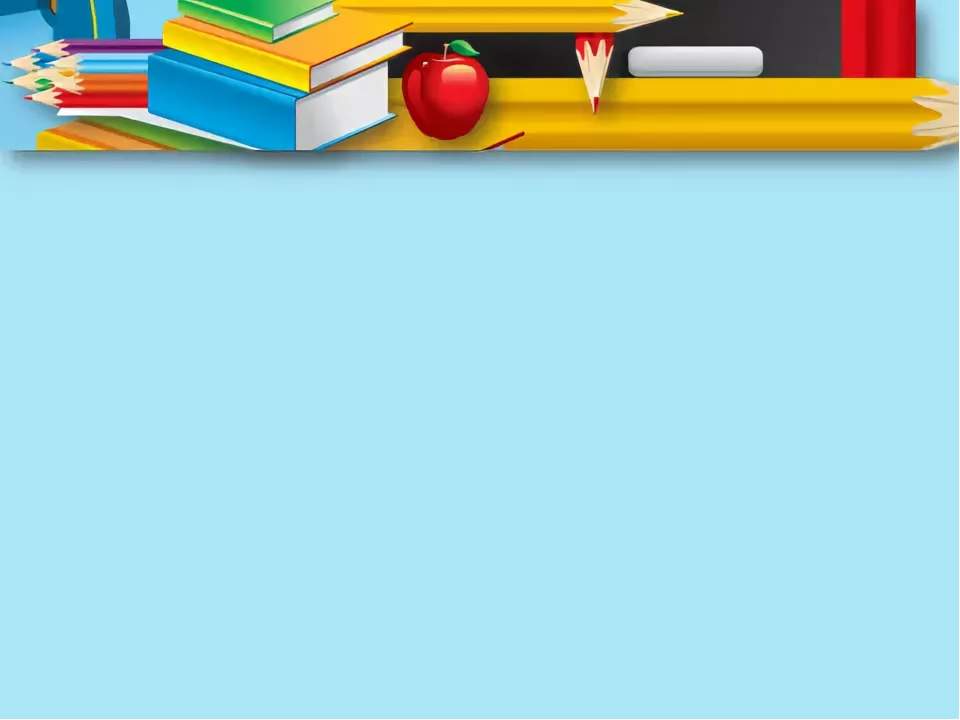 Упражнение 1. Назовите черты характера человека по его делам. 
Обо всех заботится– заботливый; много хвастает, всегда трусит, часто пугается, много болтает, часто торопится, умеет терпеть.
Счастье – счастливый; талант, совесть.
Ложь – лживый; правда, лень.
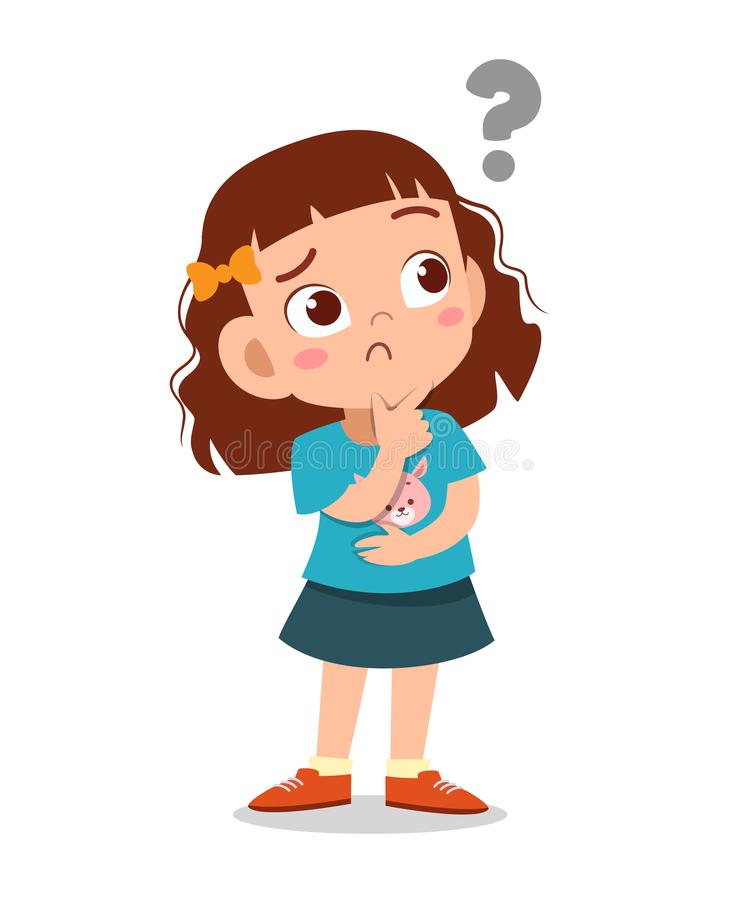 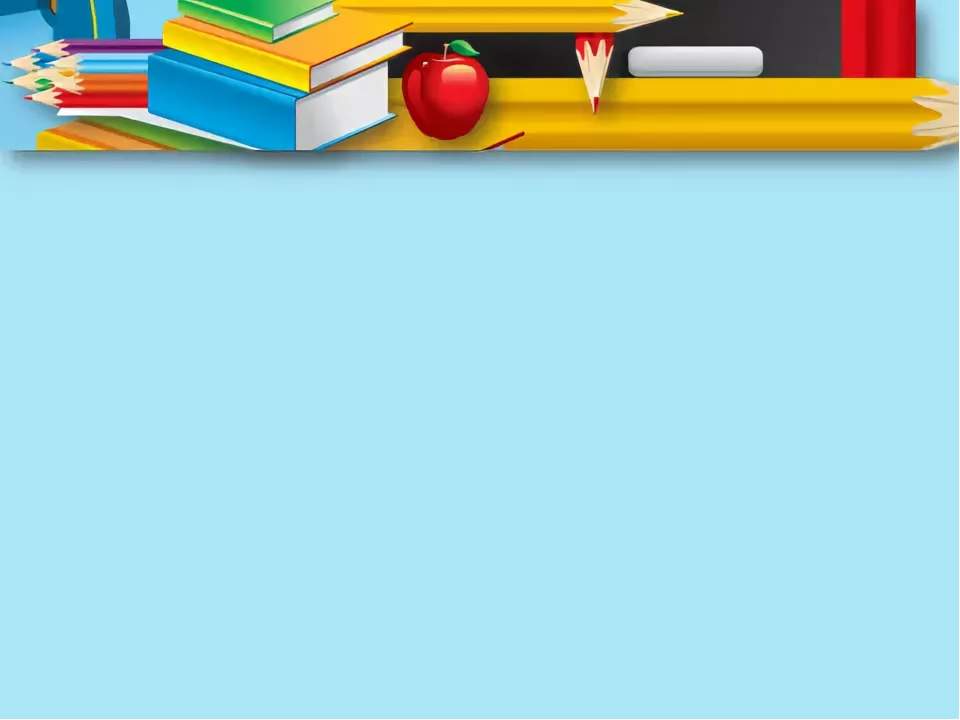 Проверим.
Обо всех заботится – заботливый; 
много хвастает - хвастливый, всегда трусит – трусливый , часто пугается - пугливый, много болтает - болтливый, часто торопится – торопливый, умеет терпеть - терпеливый. Счастье – счастливый; талант - талантливый, совесть - совестливый.
Ложь – лживый; правда - правдивый, лень - ленивый.
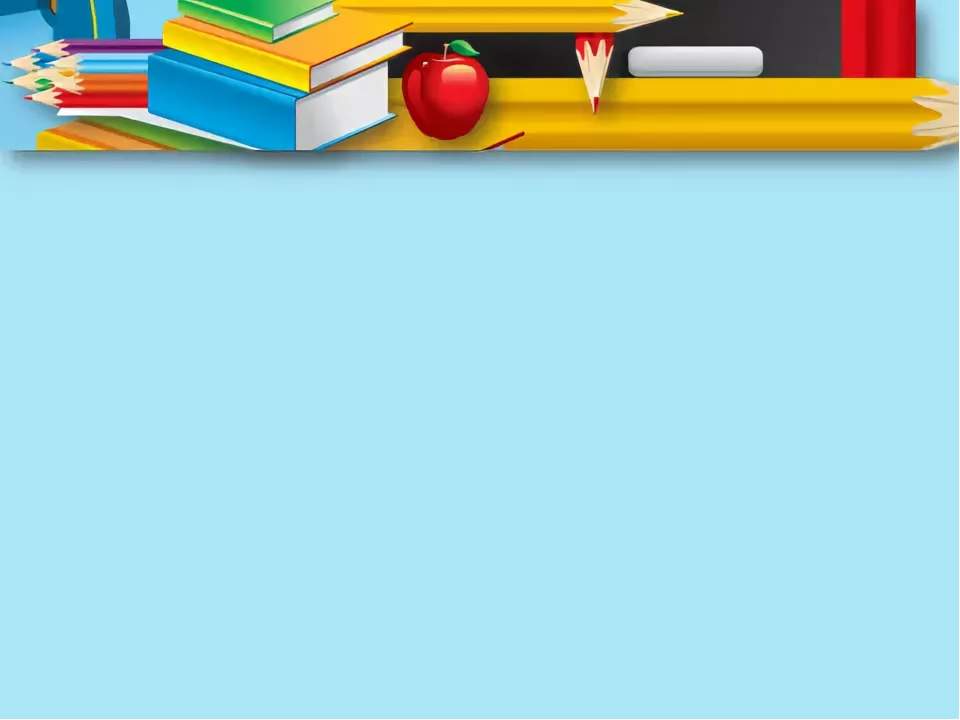 Упражнение 2
На международных соревнованиях в Китае наши трудолюбив… и старательн… ребята выиграли Кубок. Подготовили юн… победителей заботлив…, внимательн… учителя. Мухаббат Араповна Шарапова из города Карши – замечательн… педагог. Победитель многих конкурсов Сайдали Муродиллаев – её ученик. 45 лет работает в школе добр… учительница математики. Умн … и сообразительн… ученики теперь стали кандидатами наук, написали учебники для школы. За благородн… и самоотвержен… труд талантлив… учительница получила звание «Герой Узбекистана» и медаль «Олтин Юлдуз».
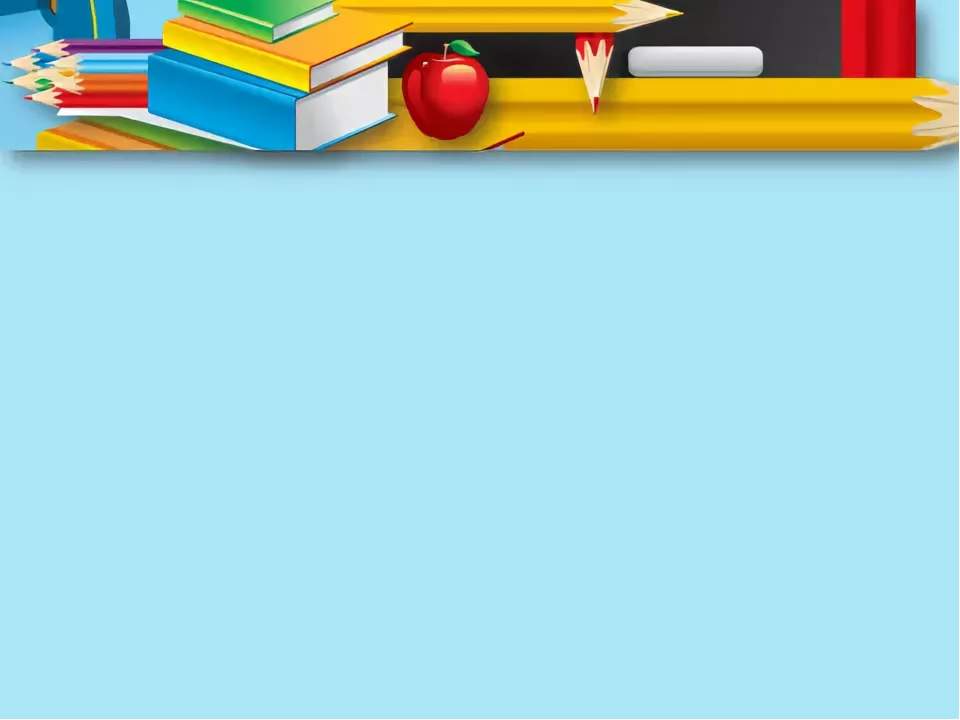 На международных соревнованиях в Китае наши трудолюбивые и старательные ребята выиграли Кубок. Подготовили юных победителей заботливые, внимательные учителя. Мухаббат Араповна Шарапова из города Карши – замечательный педагог. Победитель многих конкурсов Сайдали Муродиллаев – её ученик. 45 лет работает в школе добрая учительница математики. Умные и сообразительные ученики теперь стали кандидатами наук, написали учебники для школы. За благородный и самоотверженный труд талантливая учительница получила звание «Герой Узбекистана» и медаль «Олтин Юлдуз».
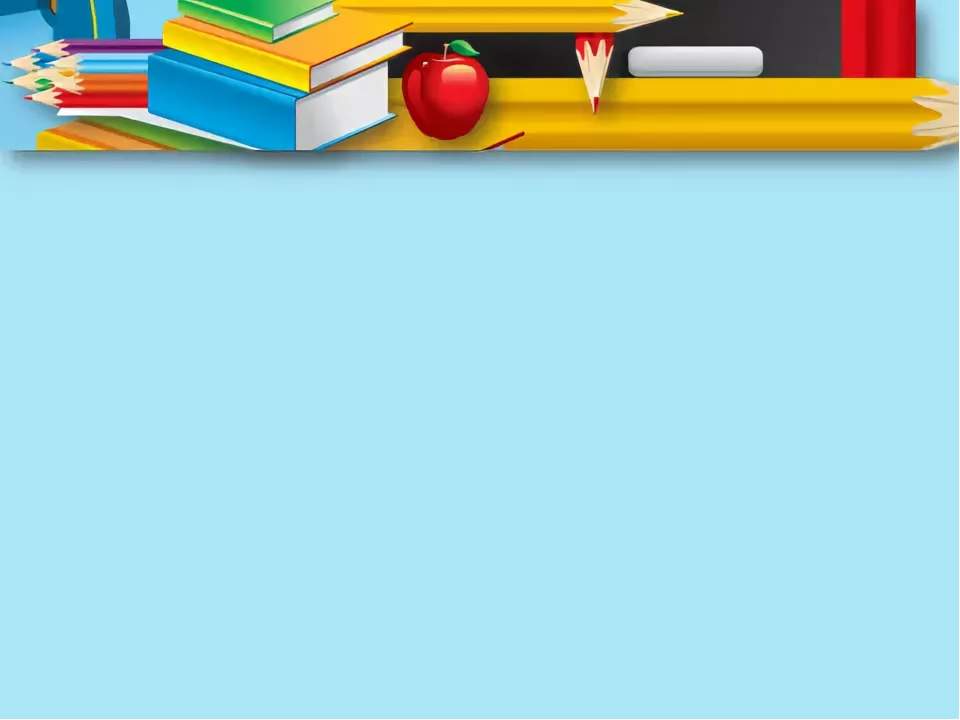 Упражнение.
 Научитесь заменять названия черт характера синонимами по образцу.
Слабый характер – слабохарактерный, острый ум, прямая душа, лёгкие мысли, слабая воля, злая память.
Любит сам себя- самолюбивый; любит труд- трудолюбивый, любит свободу- свободолюбивый. 
Острый ум- остроумный, прямая душа- прямодушный, легкие мысли- легкомысленный, слабая воля- слабовольный, злая память- злопамятный.
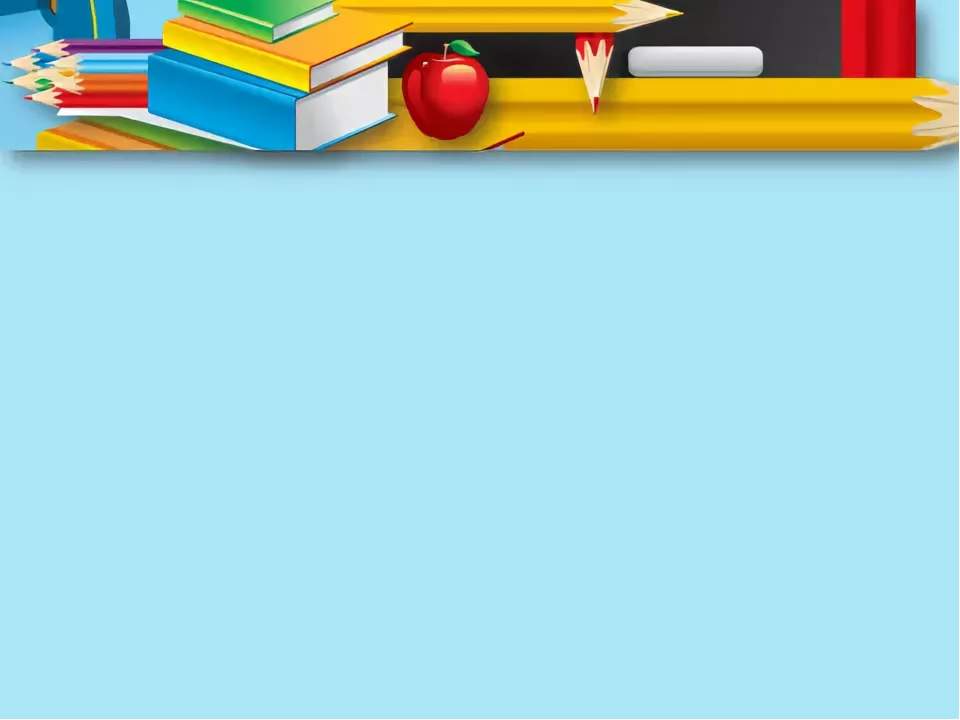 Упражнение 4. Прочитайте диалог. Поговорите с одноклассниками о знакомых. Докажите вашу точку зрения.
- Даврон, ты знаешь нашего соседа Эркина? 
- Конечно, знаю. Он мой одноклассник.
- По-моему, он рассеянный человек. (parishonxotir)
- Почему ты так думаешь?
- Вчера мы вместе учили новые слова. Эркин забыл у меня свой словарь.
- Эркин не забывчивый, а очень добрый. Он оставил словарь для тебя.
Слова для справок: молчаливый – скромный, легкомысленный – отзывчивый, слабохарактерный - добрый.
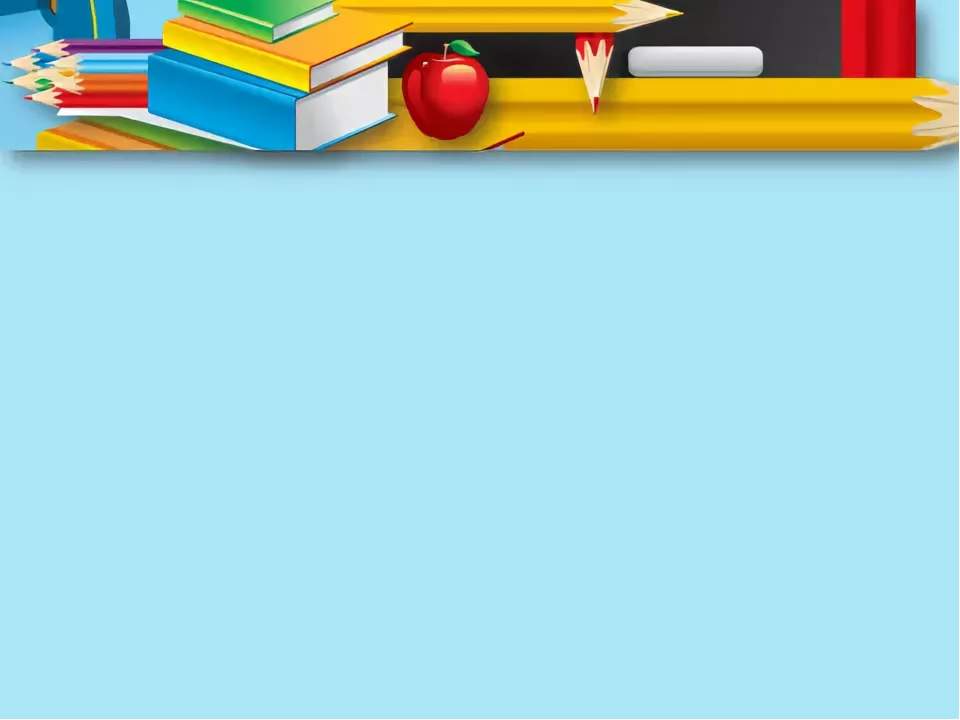 Прочитайте фразеологизмы (iboralar) в левой колонке. Найдите им соответствия. К каким выражениям художник нарисовал иллюстрации?
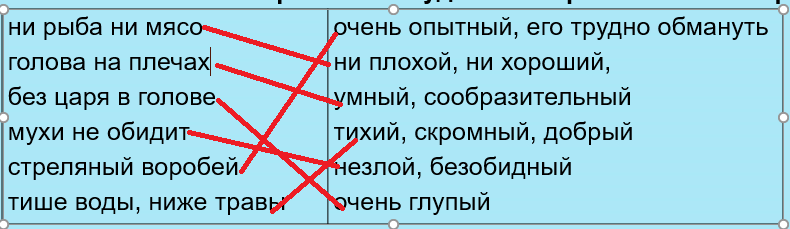 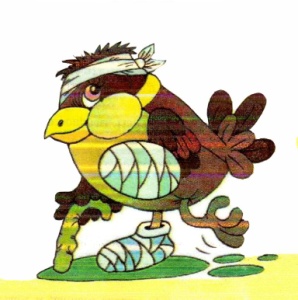 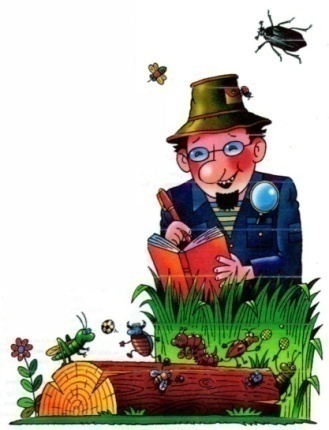 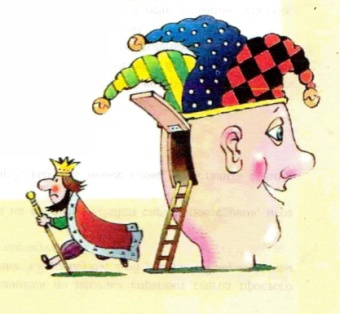 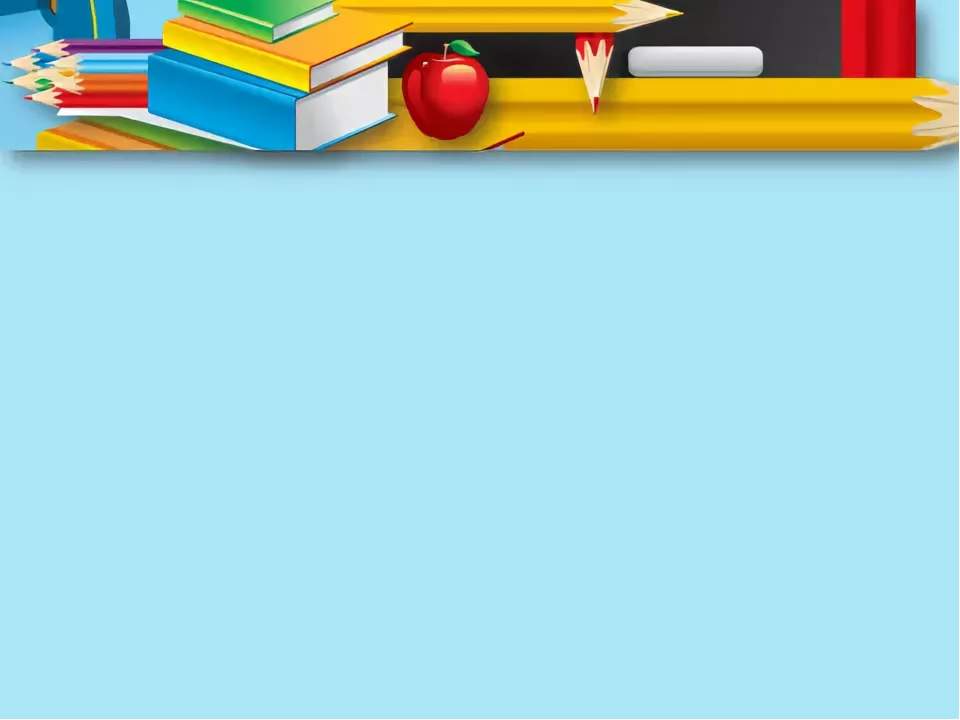 Задания для самостоятельного выполнения
Упражнение 7. Выскажите своё мнение о разных людях. Используйте слова таблицы.
Образец: Махмуд всегда помогает другим. Он очень добрый и отзывчивый.
Мастура делает всё вовремя. Сабир всегда забывает в гостях свои вещи. Хилола всегда говорит правду. Достон не любит много говорить. Ваша соседка говорит одно, а делает другое. Мой одноклассник ничего не боится.

Противоречит- противоречивый
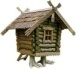 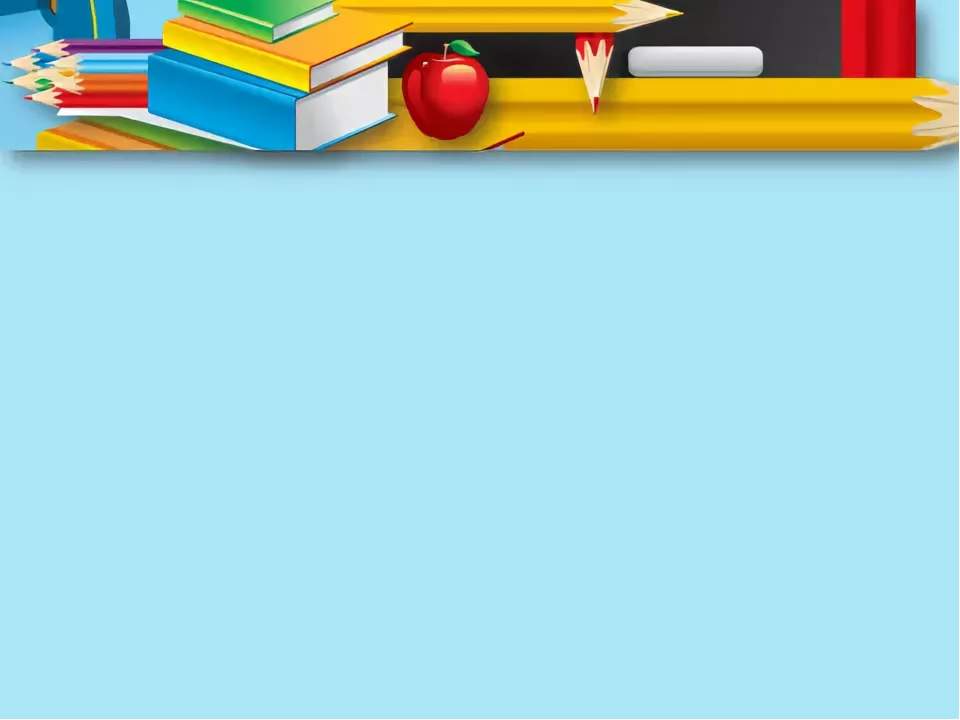 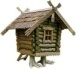 Упражнение 8.
Ответьте на вопросы анкеты. Сравните с ответами ваших одноклассников. 
1.Какой вы человек?
2.Каким вы хотите стать?
3.Какого человека вы не будете уважать?
4.Какому человеку вы доверите свою тайну?
5.О каком человеке вы можете сказать: «Он герой»?
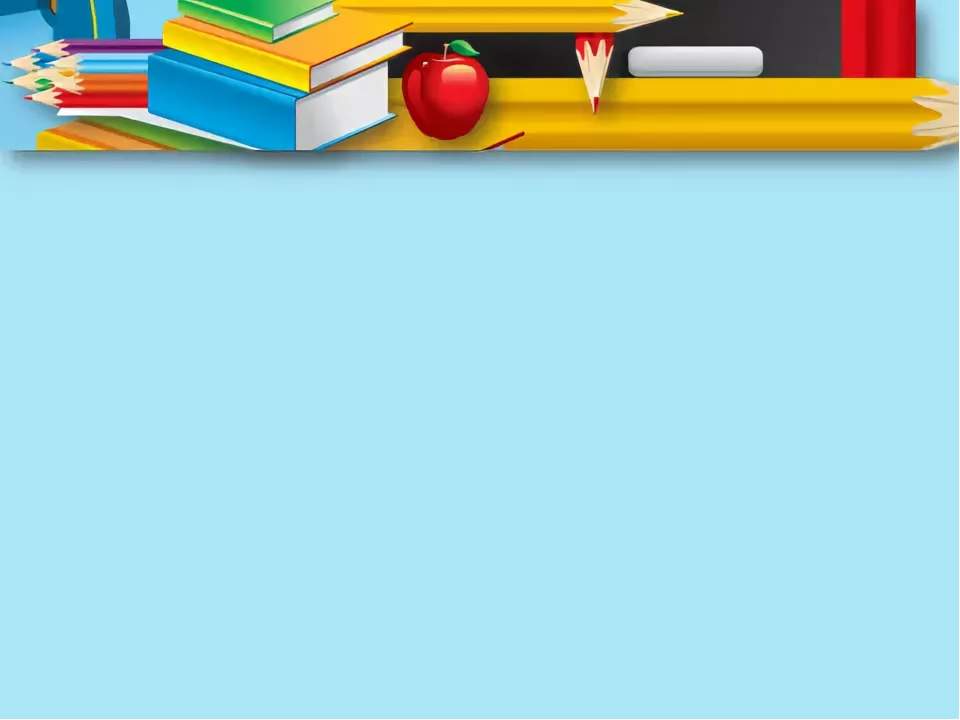 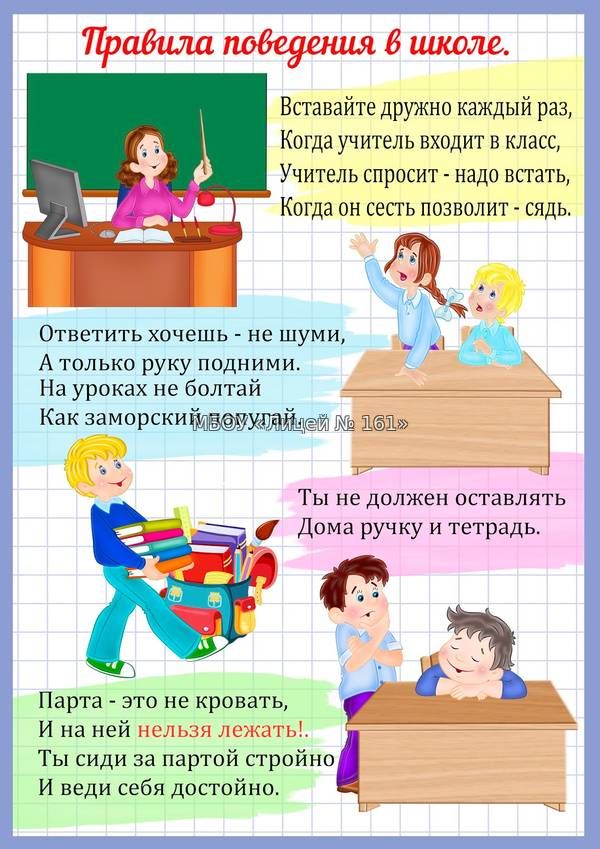 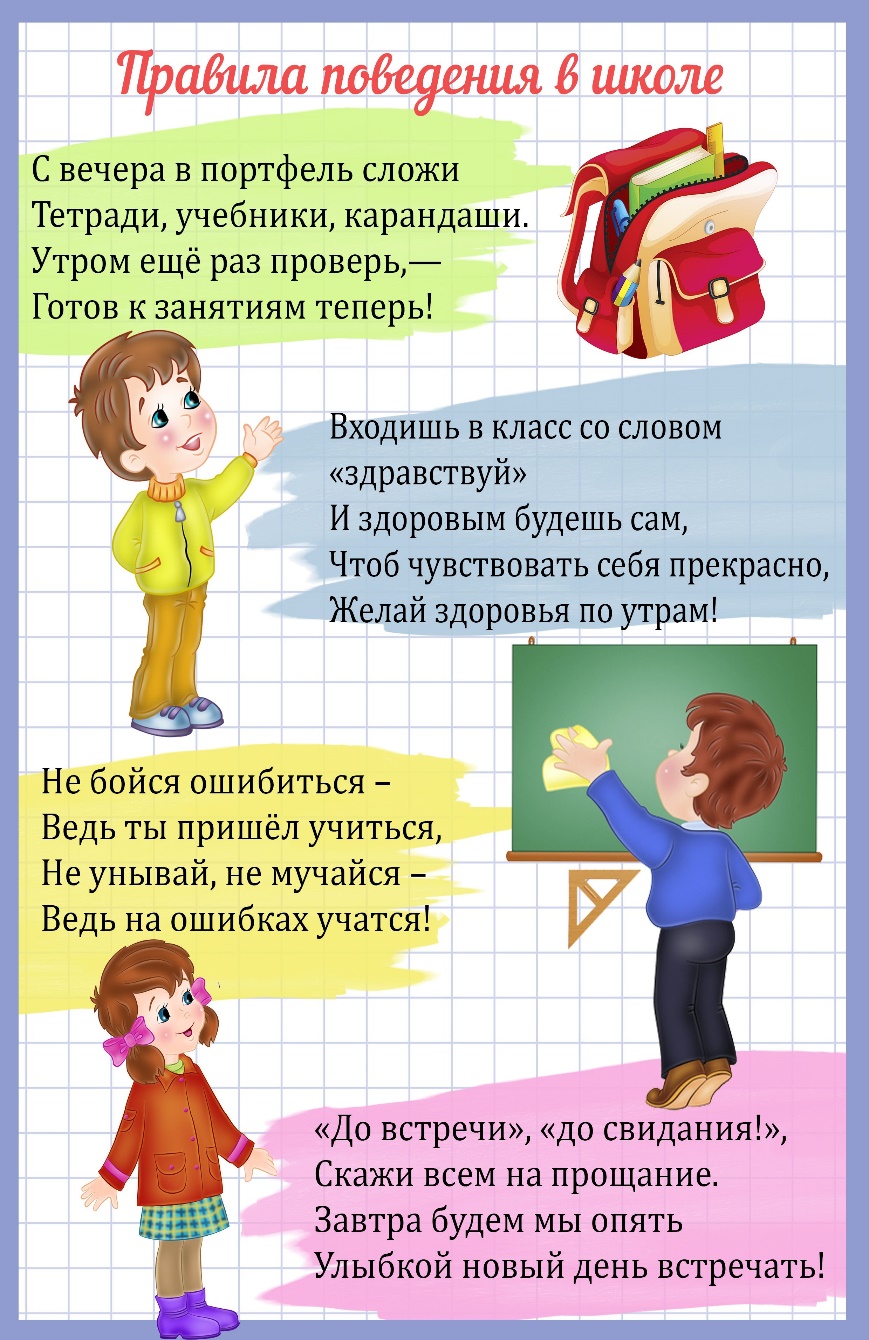